Tiết 15THƯỜNG THỨC ÂM NHẠC: Nhạc sĩ Văn Ký và tác phẩm Bài ca hy vọngNHẠC CỤ : KÈN PHÍM
Nội dung 1: Thường thức âm nhạcNhạc sĩ Văn Ký và tác phẩm Bài ca hy vọng
Giới thiệu nhạc sĩ Văn Ký
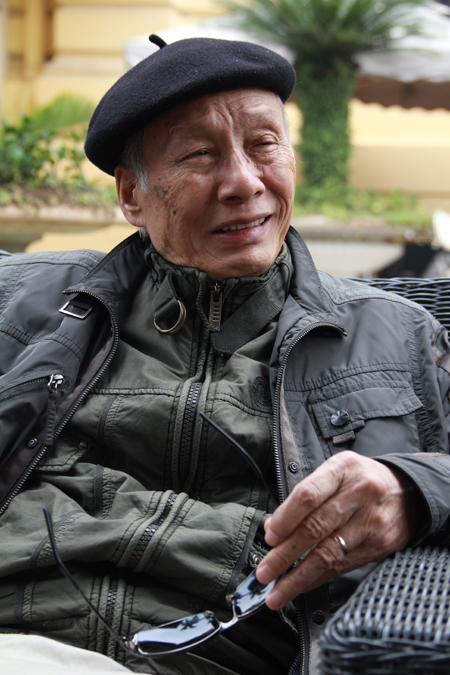 Nhạc sĩ Vũ Văn Ký sinh năm 1928 - 2020
Quê ở Vụ Bản – Nam Định. 
Những tác phẩm nổi tiếng như: Bài ca hy vọng, Cô giáo Tày cầm đàn lên đỉnh núi, Nha Trang mùa thu lại về, Trời Hà Nội xanh, Nhật ký sông Thương, Đảo xa,..; nhạc cho các bộ phim và một số tác phẩm nhạc đàn.
 Năm 2001 ông được trao tặng Giải thưởng Nhà nước về Văn học- Nghệ thuật.
Tác phẩm Bài ca hi vọng
NỘI DUNG 2 NHẠC CỤ: KÈN PHÍM
HÌNH THÀNH KIẾN THỨC MỚI
1. Sơ đồ bấm ngón
LUYỆN TẬP
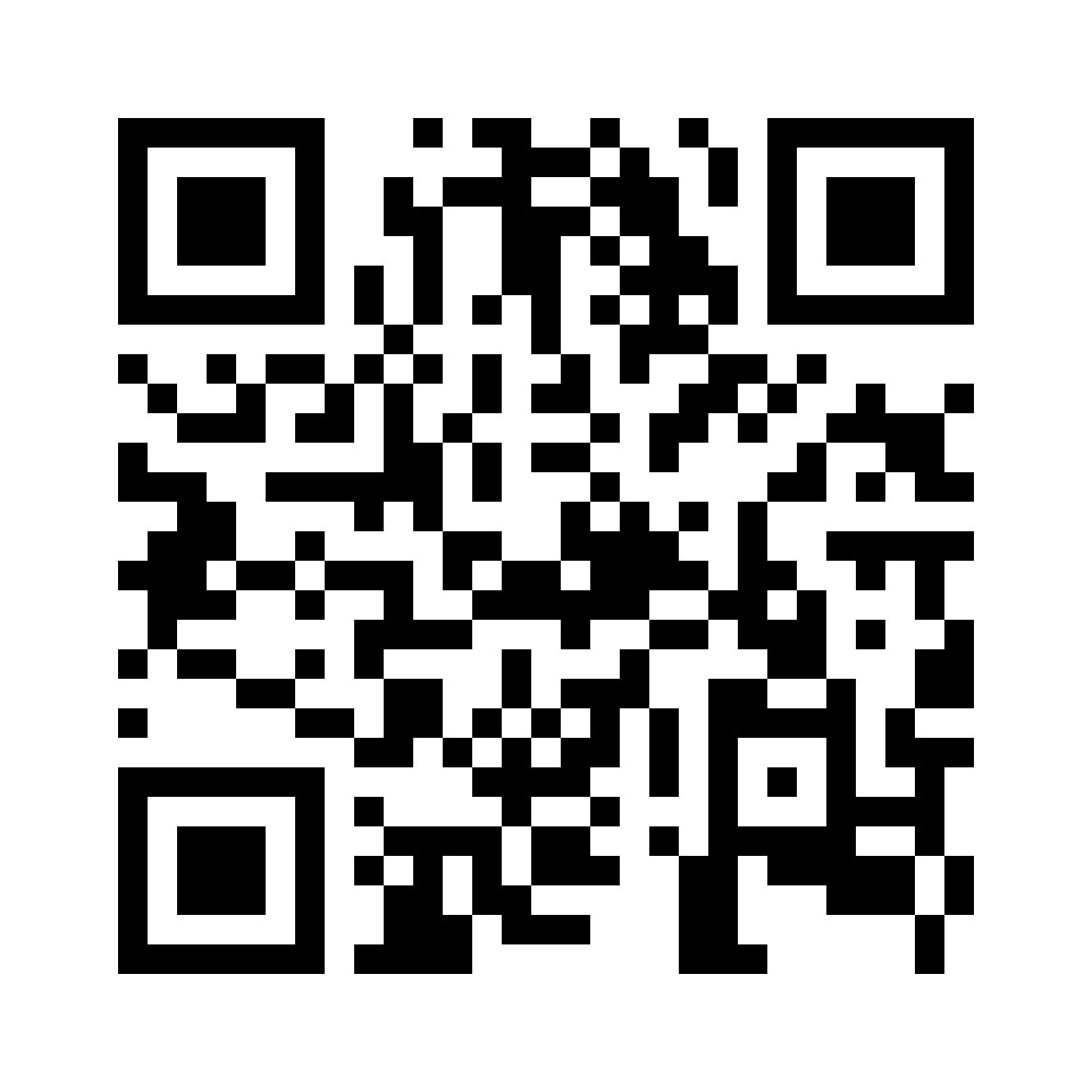 2. Thực hành mẫu âm
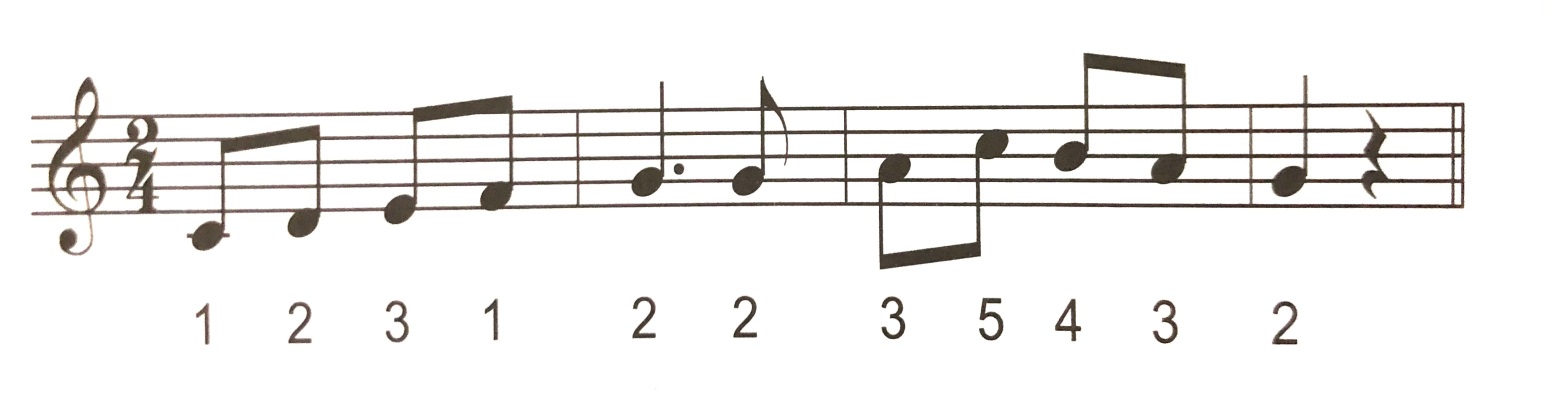 https://youtu.be/uH7RMpGIAv8
VẬN DỤNG
Ứng dụng kèn phím ở mẫu âm ngắn khác trong những bài đọc nhạc đã được học trước đây (có thể quay lại video giới thiệu với các bạn vào tiết học sau)
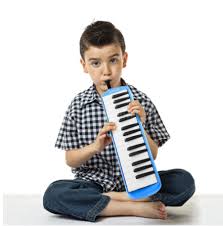 HƯỚNG DẪN TỰ HỌC
Chuẩn bị các nội dung để kiểm tra giữa kì ở tiết học sau.